Тайм-менеджмент в жизни студента
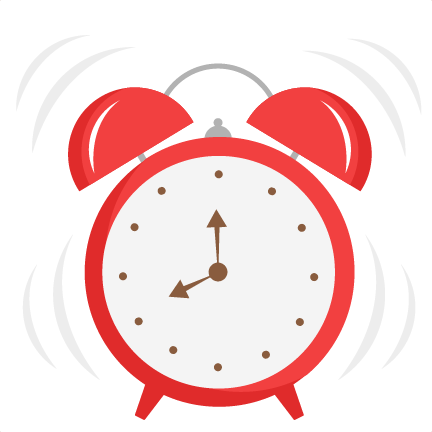 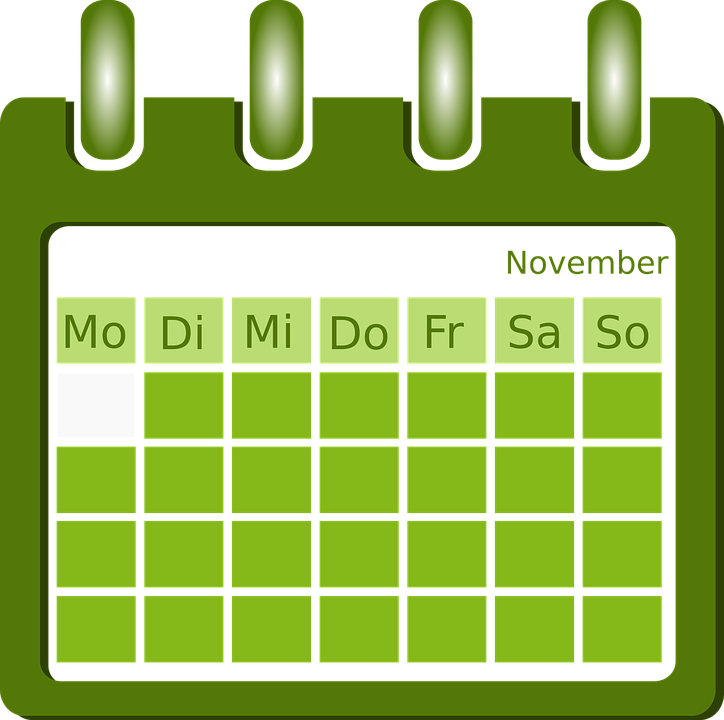 Психолог УВВР УрГУПС Спиридонова А.И.
Екатеринбург, 2017
Что такое тайм-менеджмент?
Управление временем, организация времени, тайм-менеджмент (англ. time management) — технология организации времени и повышения эффективности его использования.
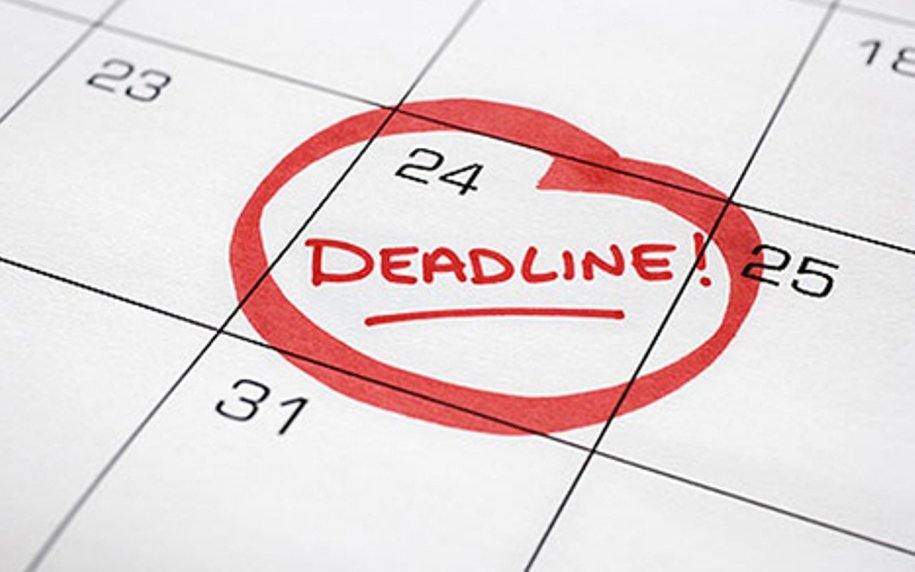 Зачем студенту тайм-менеджмент?
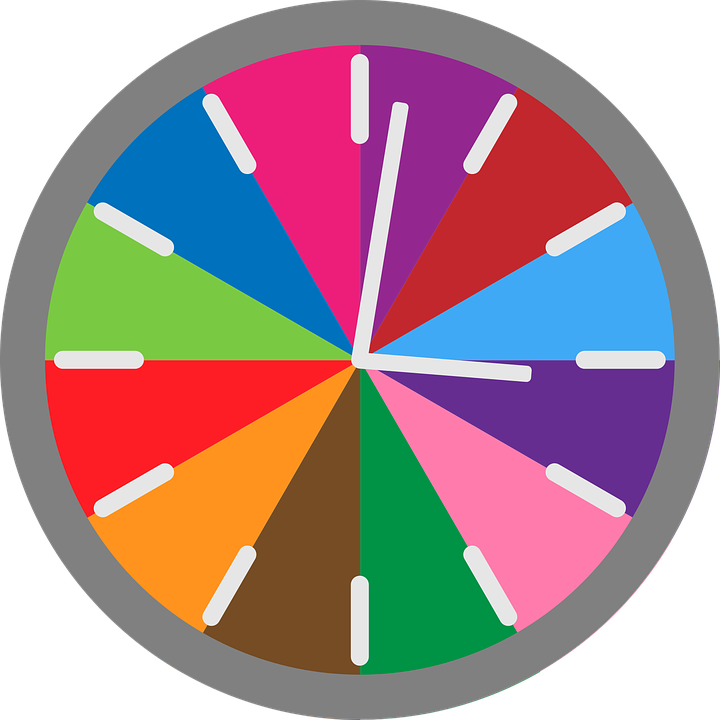 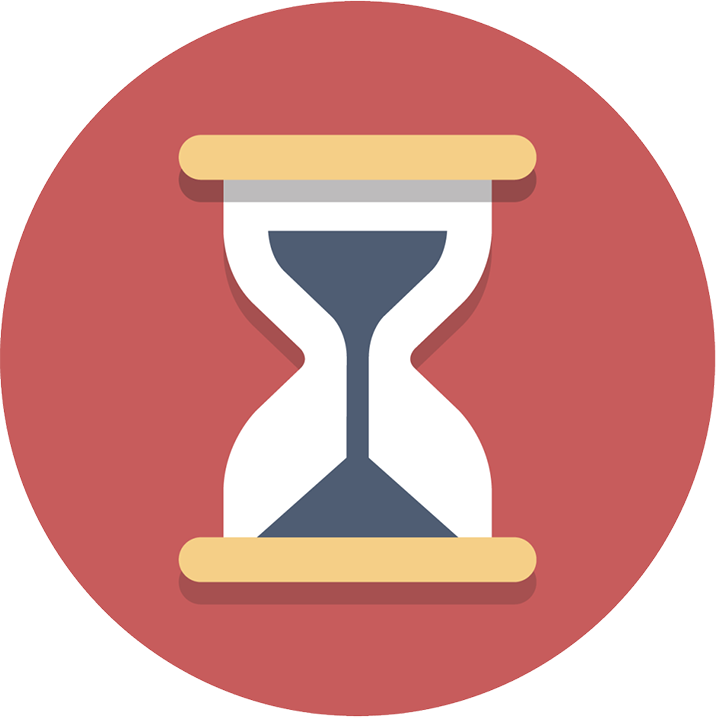 Структура времени жизни:
Время, связанное с бытием профессионально-трудового Я человека.
Время, необходимое для поддержания жизнеспособности.
Время, необходимое для нашего общекультурного развития.
Время, необходимое для реализации семейно-личностного Я.
Время, связанное с функционированием нравственного Я.
Структура времени жизни:
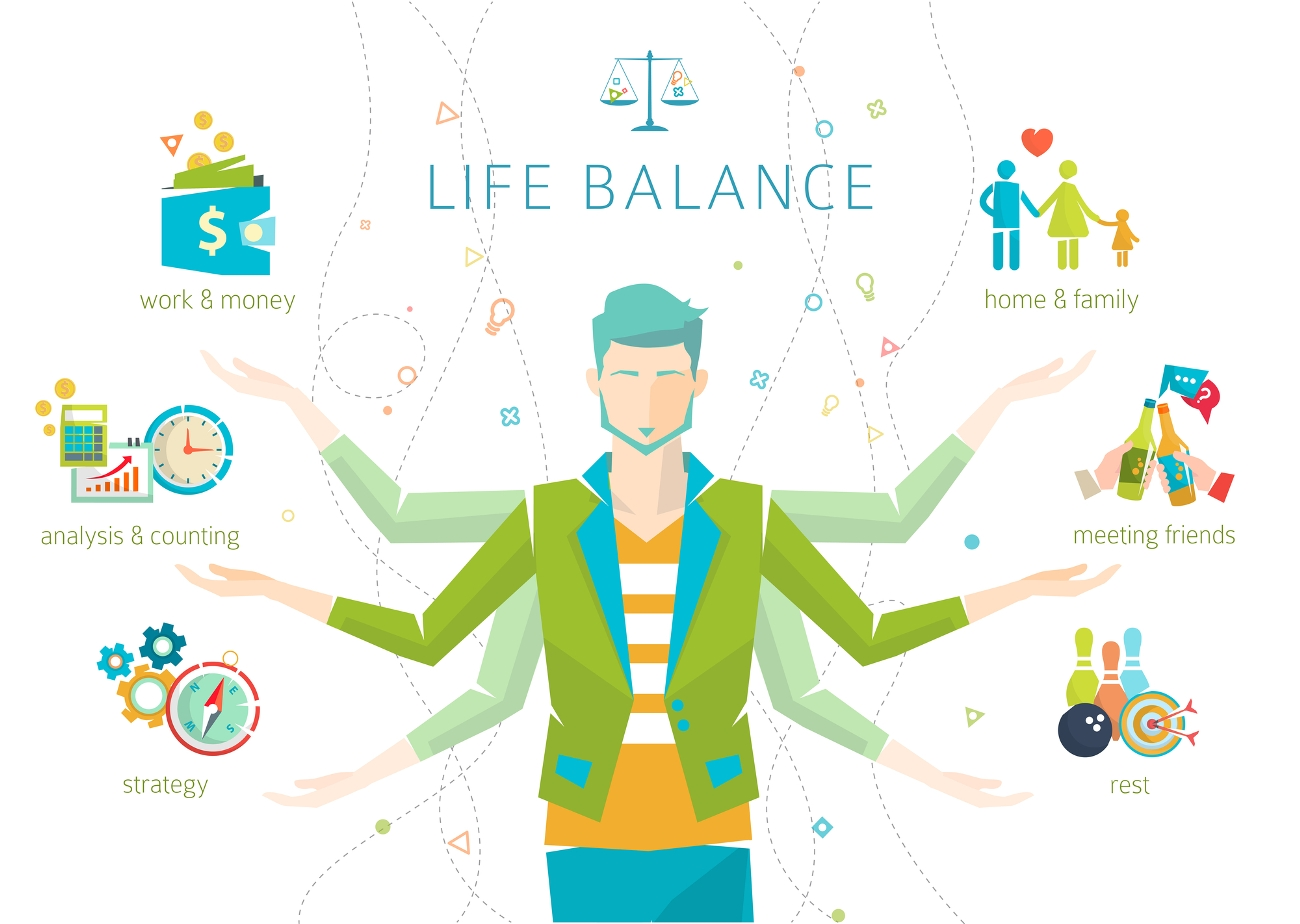 6. Время, связанное с функционированием оздоровительного и досугового Я.
7. Самовоспитательное Я.
Упражнение “Колесо баланса”
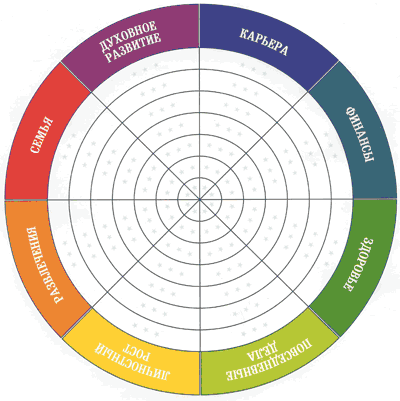 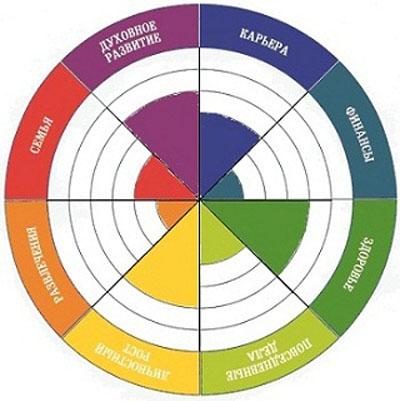 УЧЕБА_____
УЧЕБА_____
Инструкция к упражнению:
1. Выбрать, 8 наиболее значимых сфер своей жизни. Это должны быть те сферы, которые действительно присутствуют в вашей жизни и действительно для вас важны. У каждого они будут свои, в качестве примера можно привести несколько – семья, работа, отдых, здоровье, финансы и др.2. Нарисовать на листе бумаги круг и разделить его на 8 секторов. Каждый сектор называем одной из выбранных вами сфер.3. Каждый сектор необходимо оценить по 10-балльной шкале сколько в текущий момент данная сфера занимает времени в вашей жизни.
Взгляните на то, что у Вас получилось и ответьте на следующие вопросы:
Какие мысли приходят вам в голову?
Довольны ли вы таким распределение своего времени? 
Есть ли необходимость скорректировать временные затраты на ближайший период? 
Как можно сделать это без потерь в обозначенных сферах?
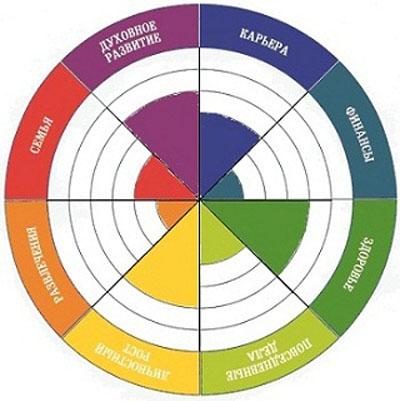 УЧЕБА_____
Основные инструменты тайм-менеджмента
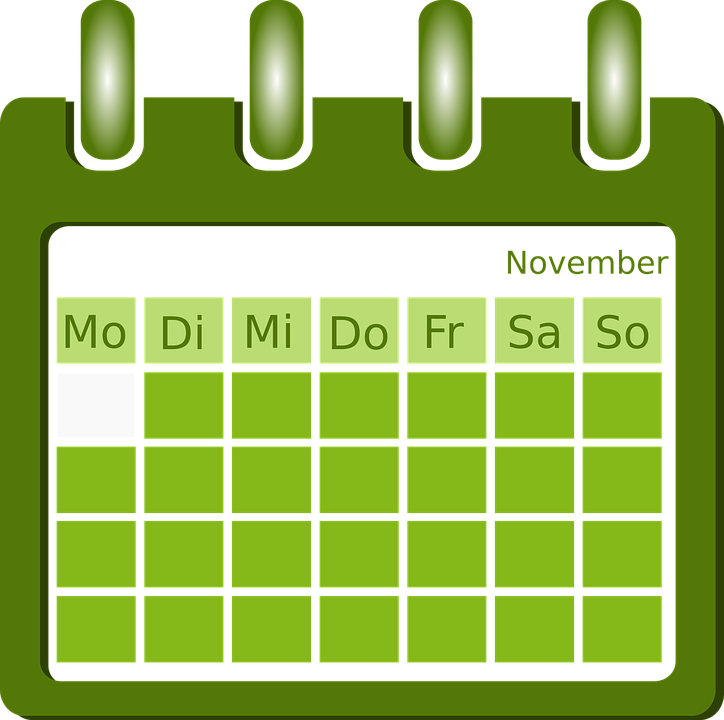 Целеполагание
Планирование 
Рефлексия (подведение промежуточных итогов, сопоставление текущий действий и результата с целью)
Целеполагание
Целеполагание – это определение и установка целей, в какой-либо деятельности. 
Цель - идеальный или реальный предмет сознательного или бессознательного стремления субъекта.
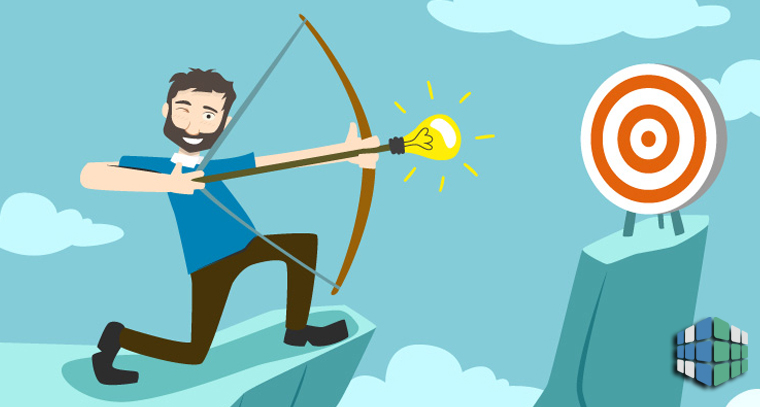 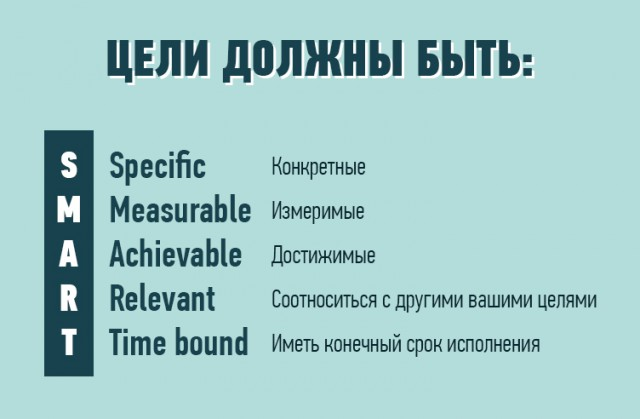 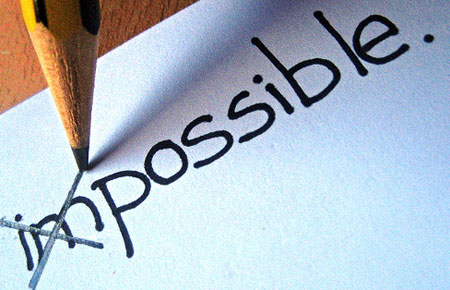 Планирование
Планирование - это процесс оптимального распределения ресурсов, необходимых для распределения поставленных задач и целей, а также совокупность процессов связанных с их постановкой и реализацией.
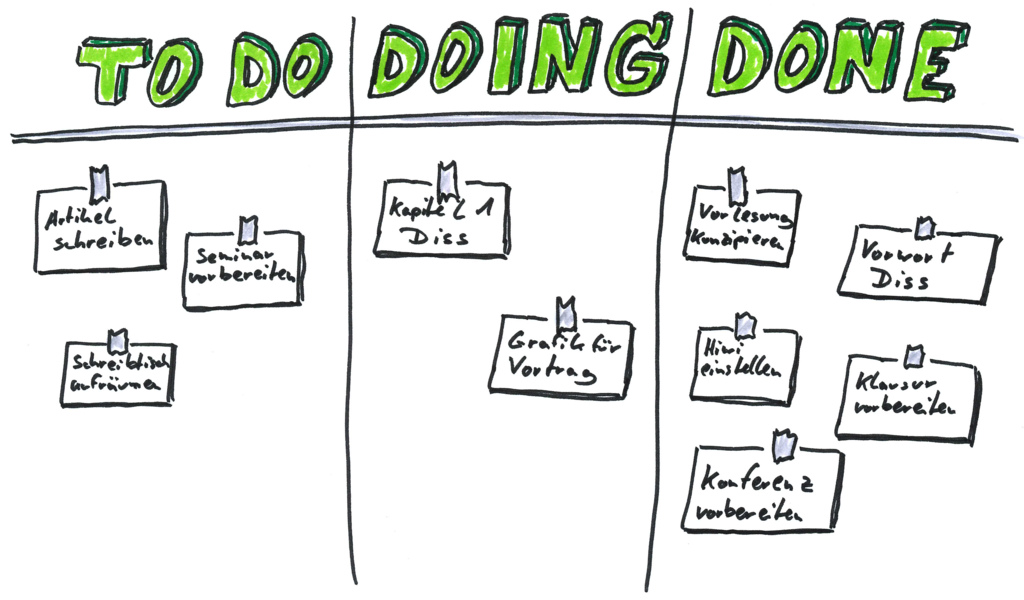 Основные этапы планирования:
Составить перечень задач соответствующих цели
Выявление приоритетных задач
Выявление требуемых ресурсов (время, материалы, место, физическое/эмоциональное состояние)
Учет хронометража действий требуемых для реализации задач 
Составление плана-графика с учетом времени имеющегося на подготовку времени
Подведение промежуточных итогов
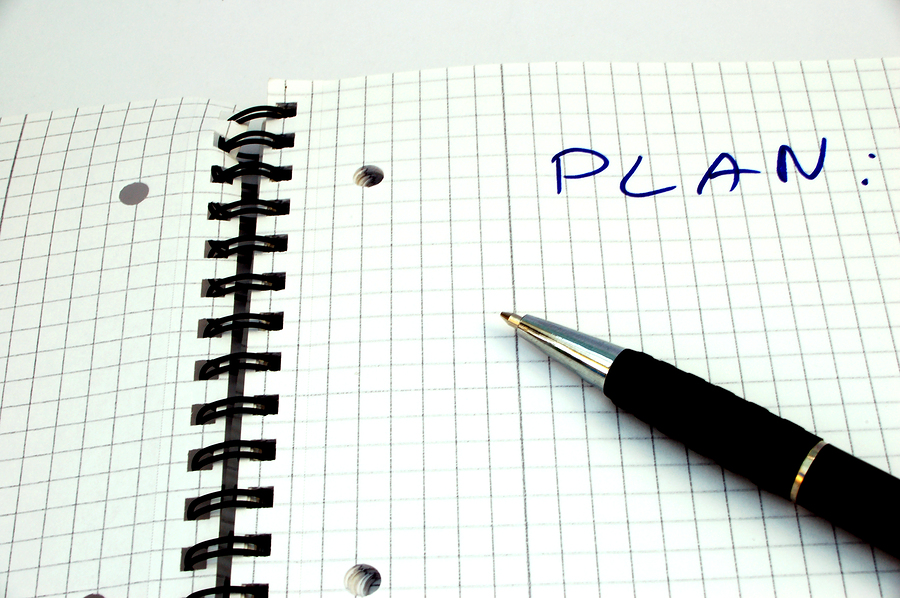 Матрица Эйзинхауэра
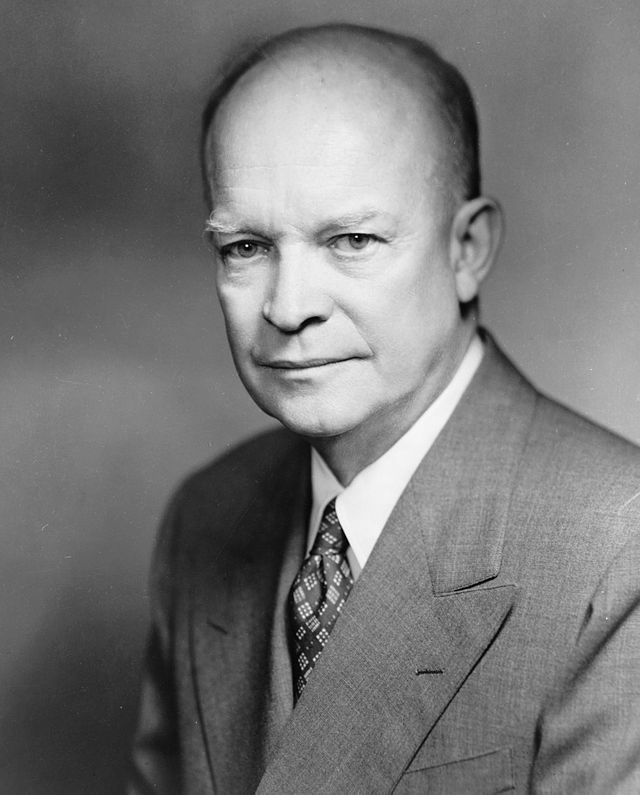 Матрица Эйзенхауэра — это один из самых популярных инструментов тайм-менеджмента, который используется множеством людей по всему миру: от обычных работников по найму и менеджеров среднего звена до руководителей крупных фирм и известных на весь мир корпораций. 
Основоположником этой матрицы является 34-й президент США Дуайт Дэвид Эйзенхауэр.
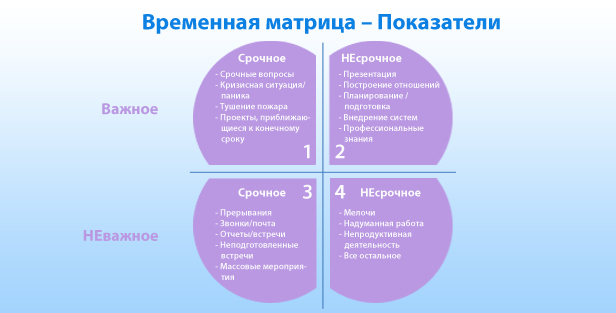 Распределение задач в режиме 45/15
Мелкие задачи решение которых укладывается в 15 минут.
Крупные задачи на выполнение которых требуется около  45 минут. Более крупные задачи Яна Франк («Муза и чудовище») предлагает разбить на подзадачи соответствующие данным временным промежуткам.
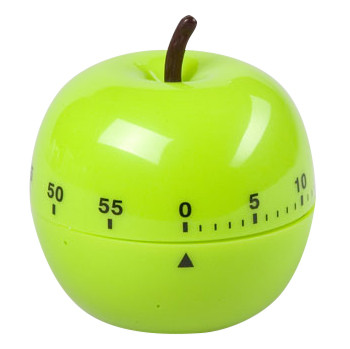 Основные затруднения в процессе планирования и способы их преодаления
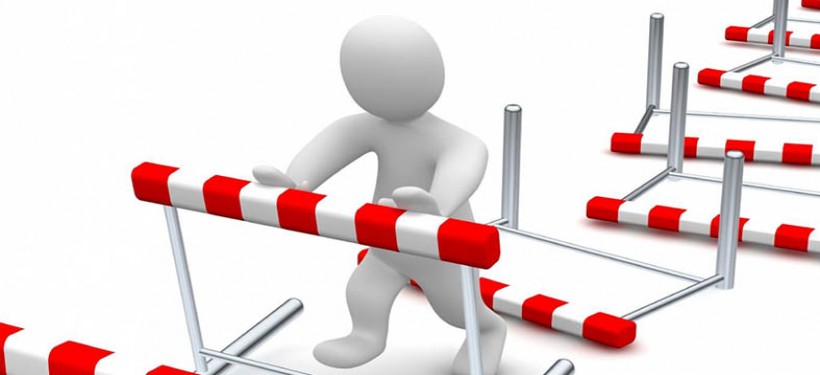 Уважаемые кураторы!  
Вы можете рассказать студенту о том, что у него есть возможность обратиться к психологу с вопросом и сделать это бесплатно.
МЫ НАХОДИМСЯ в ауд. Б3-62 (УВВР)e-mail: psychologist@usurt.ruтел. 221-25-08
Группа «Вконтакте» «Психологическая служба УрГУПС»
https://vk.com/psy_usurt
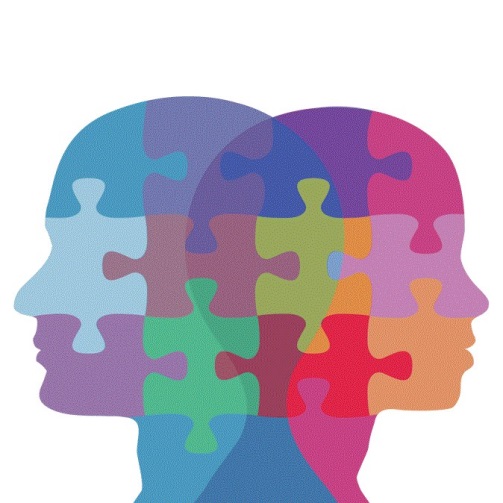